Onyx ONE – A Randomized Trial of a Durable-Polymer Drug-Eluting Stent vs. a Polymer-Free Drug-Coated Stent in Patients at High Risk of Bleeding Treated With 1-Month DAPT
Stephan Windecker
Azeem Latib, Elvin Kedhi, Ajay Kirtane, David Kandzari, Roxana Mehran, Matthew Price, Sandeep Brar, Lisa Bousquette, Alexandre Abizaid, Daniel Simon, Stephen Worthley, Azfar Zaman and Gregg W. Stone 
on behalf of the Onyx ONE Investigators
Disclosure Statement of Financial Interest
I, Stephan Windecker, declare the following: 
Research grants to the institution from Abbott, Amgen, Bayer, BMS, Boston Scientific, Biotronik, CLS Behring, Edwards Lifesciences, Medtronic, Polares and Sinomed
Background
Up to 40% of patients undergoing PCI have high bleeding risk (HBR) characteristics
Guidelines recommend 3-6 months of DAPT for HBR patients undergoing PCI with consideration for DAPT duration as short as 1 month in selected patients
LEADERS FREE established superiority of polymer-free biolimus-A9 coated stents (BioFreedom) over otherwise identical BMS in terms of both safety and effectiveness in HBR patients treated with 1-month DAPT
Current generation polymer-based DES have not been compared to polymer-free drug-coated stents (DCS) in HBR patients treated with 1-month DAPT
Kedhi E, et al. Am Heart J. 2019;214:134-141
Objective
To compare the safety and efficacy of a durable polymer-based zotarolimus-eluting stent (Resolute Onyx) with a polymer-free biolimus A9-drug coated stent (BioFreedom) among HBR patients undergoing PCI with planned 1-month DAPT
Study Devices
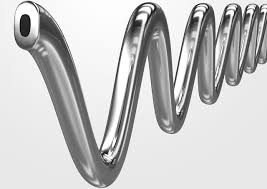 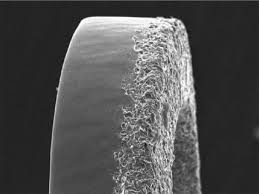 High Bleeding Risk patients undergoing PCI
(no lesion, vessel limitations)
Onyx ONE Global Study Design
Prospective, Multicenter, Single-blind Randomized Trial
1:1 randomization
84 global sites
Enrollment Nov 2017 – Sep 2018
BioFreedom™ DCS 
with 1 Month DAPT
(N=1000)
Resolute Onyx™ ZES 
with 1 Month DAPT
(N=1000)
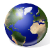 Clinical Follow-up
1mo
2mo
6mo
1yr
2yr
Primary safety endpoint:	Cardiac death, MI or stent thrombosis (def/prob) at 1 year 
2° Efficacy endpoint (powered): 	Target Lesion Failure (TLF; cardiac death, TV-MI or cd-TLR) at 1 year
Other secondary endpoints: 	Lesion, device and procedure success rates, BARC bleeding, individual components of primary endpoints
Clinicaltrials.gov NCT03344653
Kedhi E, et al. Am Heart J. 2019;214:134-141
HBR Inclusion Criteria (One or More)
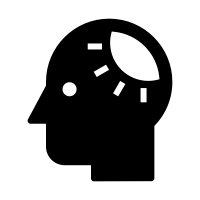 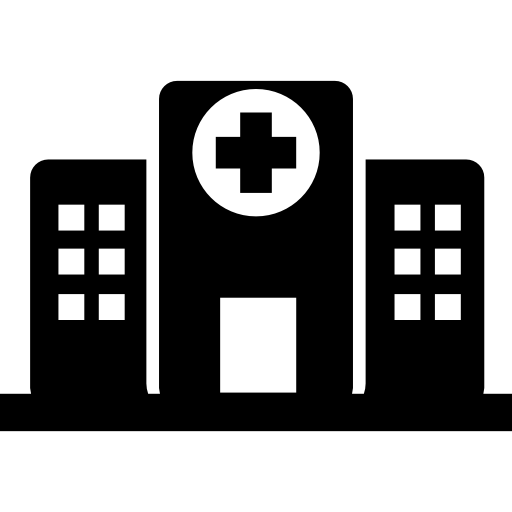 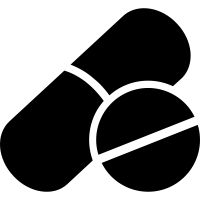 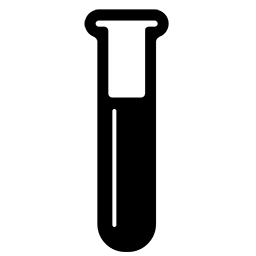 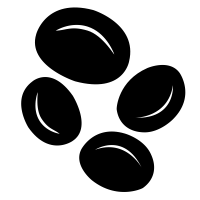 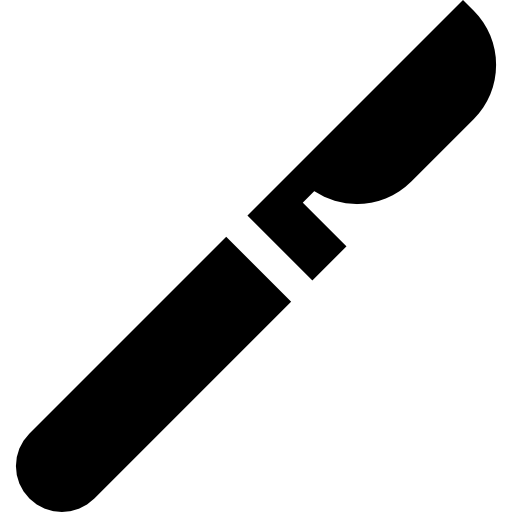 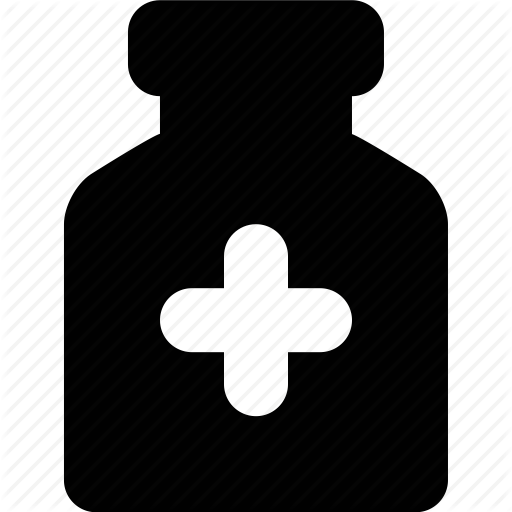 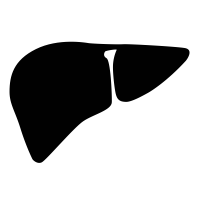 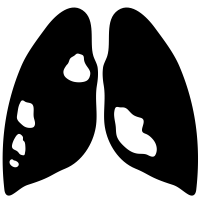 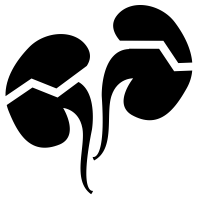 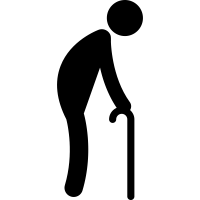 Kedhi E, et al. Am Heart J. 2019;214:134-141
Antithrombotic Therapy
After PCI, 1-month DAPT was prescribed, including:
Daily dose of aspirin (75-100 mg) AND 
P2Y12 inhibitor (clopidogrel preferred, others allowed)
Patients receiving OAC could receive single or dual antiplatelet therapy during this 1st month after PCI
After 1-month DAPT, single antiplatelet therapy was prescribed (at physician discretion):
Either aspirin OR
P2Y12 inhibitor
PCI
ASA
P2Y12
1M
ASA / P2Y12
Sample Size Estimation (Powered for Non-inferiority)
Total sample size: 2000 patients
1 Urban P, et al. N Engl J Med. 2015;373:2038-47
Trial Organization
84 Participating Centers
Republic of Korea: HS Kim, SH Hur, YS Jang, IH Chae, MH Jeong, JH Yoon, HC Gwon, KY Chang, SJ Park
Spain: E Pinar, R Moreno, F Bosa Ojeda, B Vaquerizo, J de la Torre Hernández , Á Cequier, V Mainar, I Cruz
Slovakia: M Hudec
Malaysia: AKA Ghapar, TK Ong, HB Liew, AA Nuruddin
Australia: C Tie, A Conradie, A Walton, C Hammett, P Garrahy, C Raffel, G Starmer, A Sinhal, S Shetty, R Bhindi, R Whitbourn
Italy: F Fabbiocchi, A Latib/M Montorfano, G Sardella, C Tamburino 
Netherlands: E Kedhi, A Van 't Hof, R Troquay, MJ Suttorp, S Somi, P van der Harst
Bulgaria: I Petrov
United Kingdom: D Muir, K Oldroyd, A Ludman, R Anderson, N Uren, A Zaman, S Kalra, B. Anantharam
New Zealand: S Pasupati, S Harding, M Webster 
Ireland: D Mylotte
Belgium: A Aminian, P Lancellotti, W Desmet
Sweden: E Diderholm, R Kastberg, N Witt, O Fröbert, L Henareh 
Poland: A Włodarczak, M Lesiak, W Wojakowski
Hong Kong: FCC Tam, MKY Lee
France: B Chevalier, M Silvestri
Latvia: A Ērglis, A Kalniņš
Switzerland: T Moccetti, S Windecker
Austria: G Toth, G Friedrich
Singapore: PJL Ong, KH Chan
Lithuania: A Baranauskas, R Unikas
Thailand: D Tresukosol
Norway: A Opdahl, AI Larsen
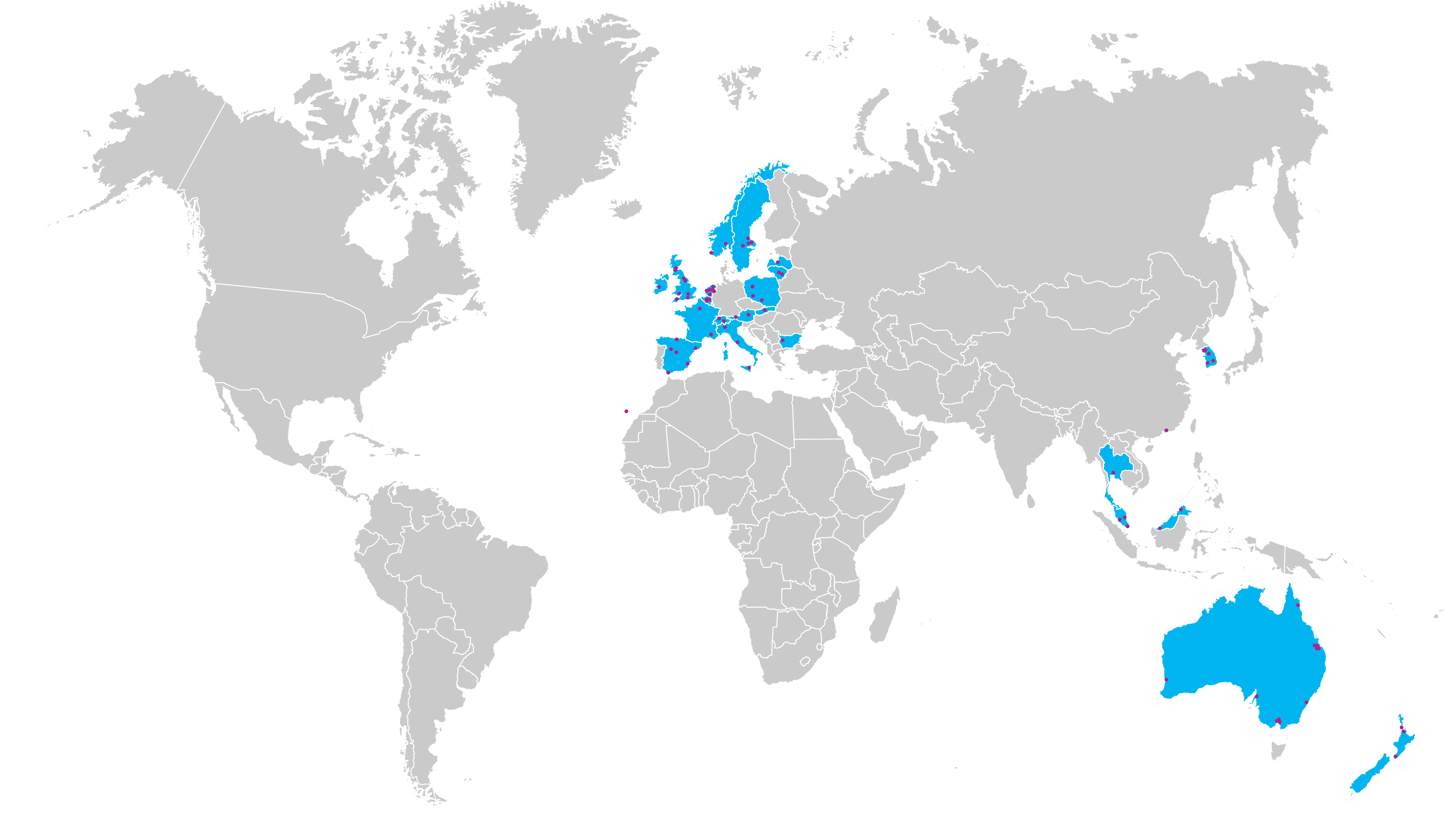 Top Enrolling Sites
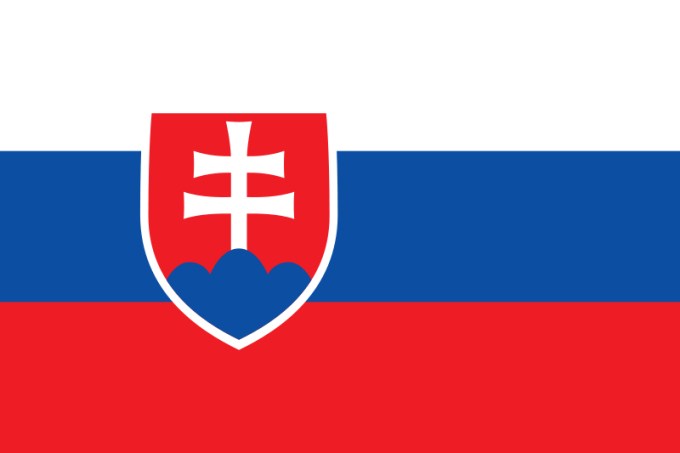 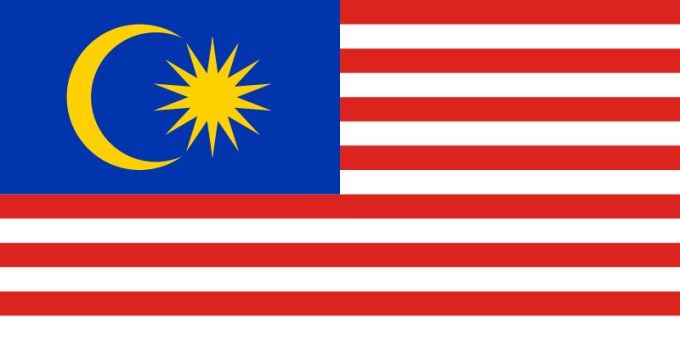 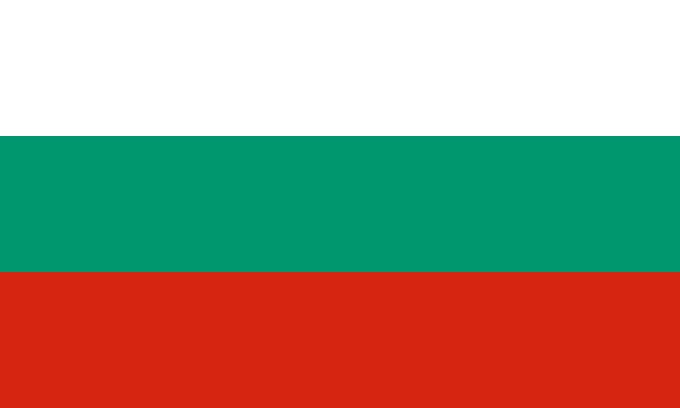 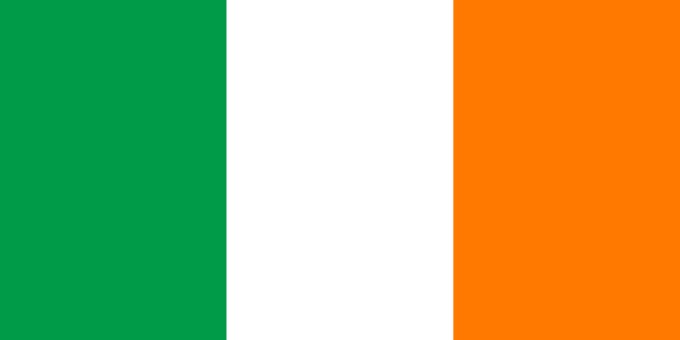 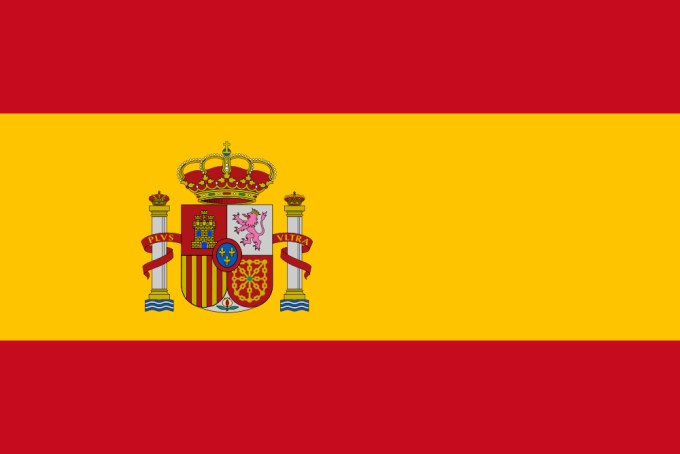 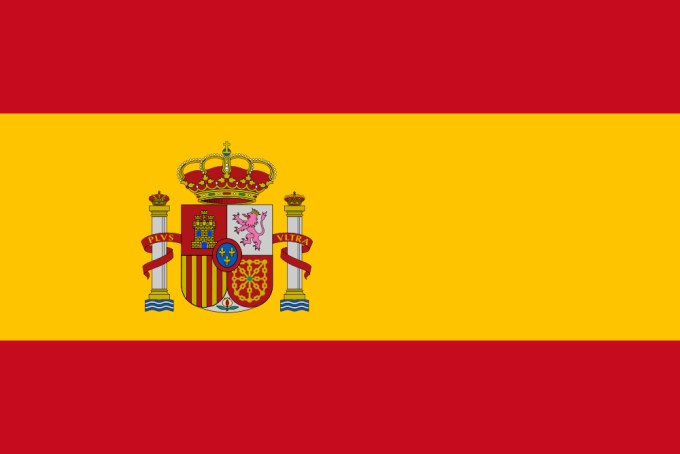 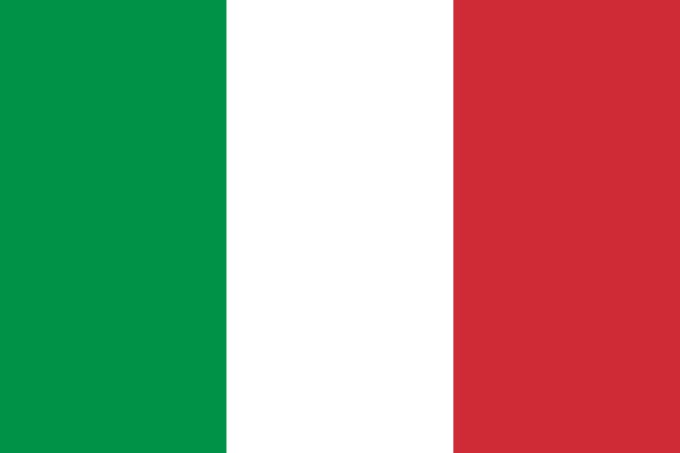 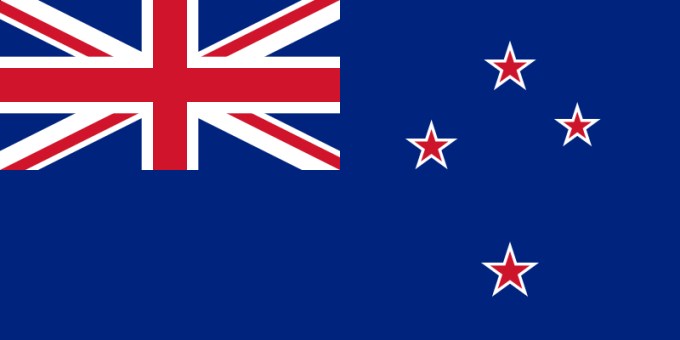 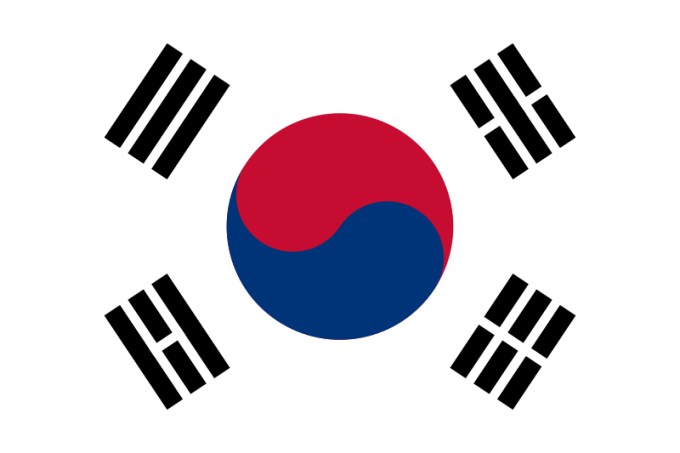 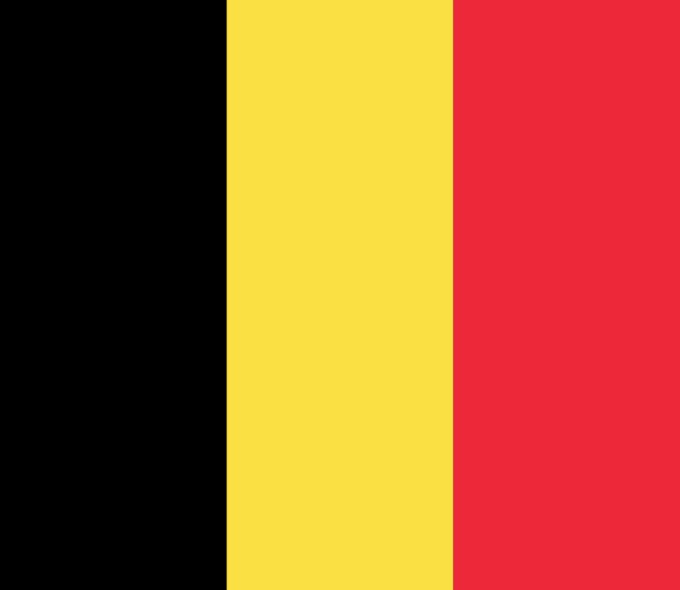 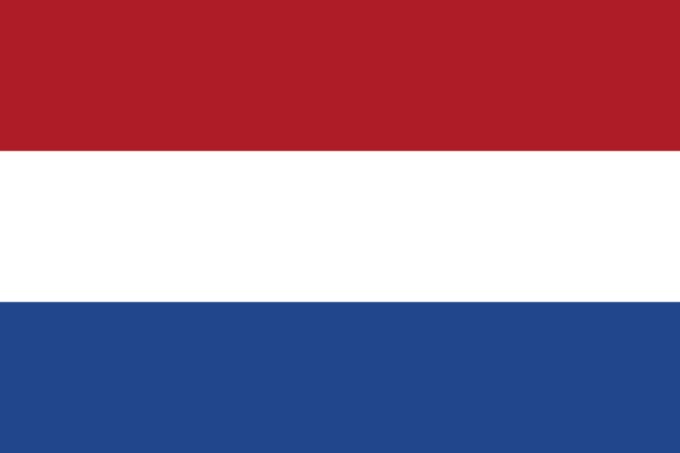 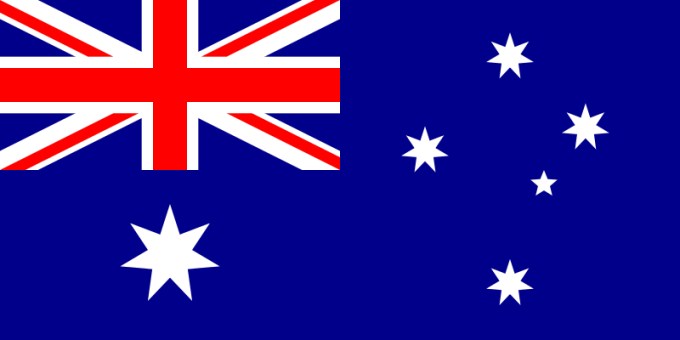 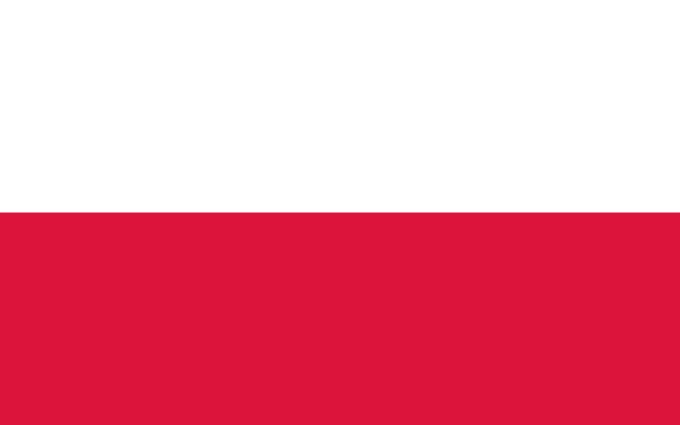 Patient Flowchart
Randomized 
N=1996
Resolute Onyx ZES
N=1003
ITT Population
BioFreedom DCS
N=993 
ITT Population
932 Implanted DCS only 
     40 Cross-over to implanted ZES only
       7 Implanted DCS, ZES and/or non-study stent
     14 No procedure or stent implanted
979 Implanted ZES only
    2 Cross-over to implanted DCS only
    7 Implanted non-study stent 
  15 No procedure or stent implanted
19 withdrawal
   5 visit not done
12 withdrawal
   3 visit not done
1-Year Follow-up Analysis
n=988 (98.5%)
1-Year Follow-up Analysis
n=969 (97.6%)
Baseline Characteristics
HBR Inclusion Criteria (Mean 1.6 Criteria / Pt)
Patients meeting criteria (%)
Lesion Characteristics
Procedural Characteristics
1 The attainment of <30% residual stenosis by QCA (or <20% by visual assessment) and TIMI flow 3 after the procedure, using any percutaneous method.   
2 The attainment of <30% residual stenosis by QCA (or <20% by visual assessment) and TIMI flow 3 after the procedure, using the assigned device only.   
3 The attainment of <30% residual stenosis by QCA (or <20% by visual assessment) and TIMI flow 3 after the procedure, using any percutaneous method without the occurrence of MACE during the hospital stay.
Antithrombotic Therapy Transition After PCI
SAPT
92% at 2 Mo
Aspirin 55.9%
P2Y12 44.1%
SAPT
88.0% at 1 Yr
Aspirin 56.8%
P2Y12 43.2%
Primary Safety Endpoint:Cardiac Death, MI, ST
Non-inferiority margin = 4.1%
Non-Inferiority Endpoint Met
Primary Safety Endpoint: Cardiac Death, MI, or ST
30%
Cardiac Death, MI, or ST (%)
HR 1.02, 95% CI [0.83, 1.27]
P-value 0.84
Resolute Onyx ZES
BioFreedom DCS
20%
17.3%
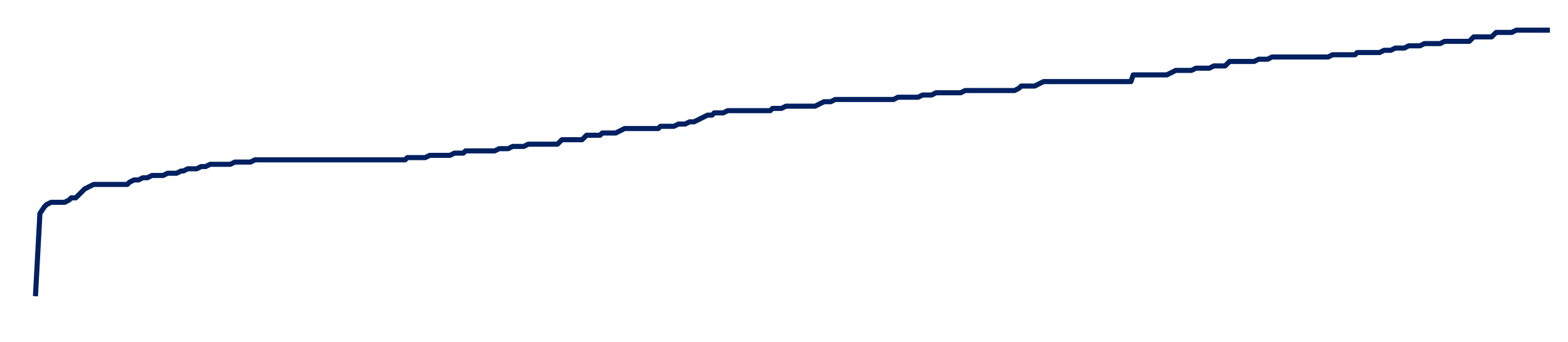 17.3%
10%
0%
6
0
2
4
8
10
12
1
Months after PCI
Primary Safety Endpoint and Components
Cardiac death, MI or ST
Myocardial Infarction
30%
30%
Cumulative Incidence (%)
Cumulative Incidence (%)
Resolute Onyx ZES
P = 0.84
P = 0.50
BioFreedom DCS
20%
20%
17.3%
17.3%
15.0%
13.5%
10%
10%
0%
0%
6
6
0
2
4
8
10
12
0
2
4
8
10
12
1
1
Months after PCI
Months after PCI
Cardiac Death
Stent Thrombosis
30%
5%
Cumulative Incidence (%)
Cumulative Incidence (%)
4%
P = 0.40
P = 0.21
20%
3%
2.2%
2%
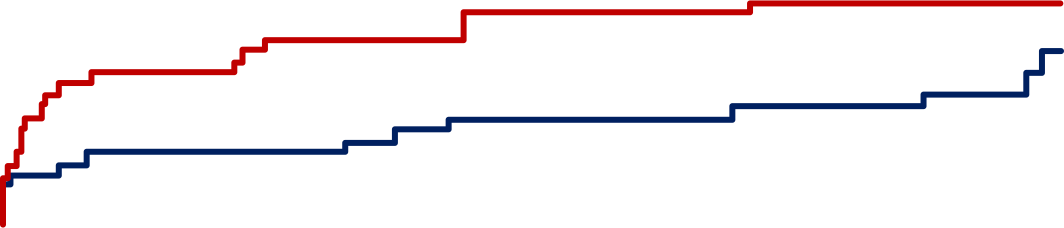 1.5%
10%
1%
4.6%
3.9%
0%
0%
6
6
0
2
4
8
10
12
0
2
4
8
10
12
1
1
Months after PCI
Months after PCI
Myocardial Infarction
Stent Thrombosis
Resolute Onyx ZES (n=988)
Early ST (0 – 30 days)
BioFreedom DCS (n=969)
Late ST (> 30 days – 1 year)
P = 0.26
P = 0.02
ZES
1.3%
0.6
1-Year Event Rates (%)
P = 0.22
DCS
2.1%
1.3
Definite / Probable ST
MI assessed by the Third Universal Definition of Myocardial Infarction
One-Month Landmark Analyses (Time of DAPT Discontinuation)
Cardiac death, MI or ST
Myocardial Infarction
20%
20%
P = 0.38
HR 1.13 [0.86, 1.49]
P = 0.28
HR 0.84 [0.61, 1.16]
P = 0.36
P = 0.01
Cumulative Incidence (%)
Cumulative Incidence (%)
Resolute Onyx ZES
BioFreedom DCS
10%
10%
10.7%
9.9%
9.5%
8.8%
8.7%
7.5%
0%
0%
6
6
0
2
4
8
10
12
0
2
4
8
10
12
1
1
Months after PCI
Months after PCI
Cardiac Death
Stent Thrombosis
20%
5%
Cumulative Incidence (%)
Cumulative Incidence (%)
4%
6.8%
P = 0.81
P = 0.25
P = 0.11
P = 0.99
0.9%
4.3%
0.9%
3%
10%
2%
1.3%
3.5%
1%
1.2%
0.6%
2.7%
1.1%
0%
0%
6
6
0
2
4
8
10
12
0
2
4
8
10
12
1
1
Months after PCI
Months after PCI
Powered Secondary Effectiveness Endpoint: TLF
30%
HR 1.02, 95% CI [0.83, 1.26]
P-value 0.84
Target Lesion Failure (%)
Resolute Onyx ZES
BioFreedom DCS
20%
18.0%
17.9%
10%
0%
6
0
2
4
8
10
12
1
Months after PCI
Powered Secondary Effectiveness Endpoint: TLF at 1 Year
Resolute Onyx ZES (n=988)
P = 0.95
PNI = 0.007
P = 0.43
P = 0.43
P = 0.17
BioFreedom DCS (n=969)
1-Year Event Rates (%)
One-Month Landmark Analyses (Time of DAPT Discontinuation)
TLF
TV-MI
20%
20%
P = 0.51
HR 1.10 [0.83, 1.45]
P = 0.38
HR 0.87 [0.63, 1.19]
P = 0.44
P = 0.02
Cumulative Incidence (%)
Cumulative Incidence (%)
Resolute Onyx ZES
BioFreedom DCS
10.5%
9.7%
10%
10%
9.2%
9.6%
8.7%
8.2%
5.9%
3.7%
0%
0%
6
6
0
2
4
8
10
12
0
2
4
8
10
12
1
1
Months after PCI
Months after PCI
Cardiac Death
cd-TLR
20%
20%
3.7%
Cumulative Incidence (%)
Cumulative Incidence (%)
3.1%
P = 0.81
P = 0.25
P = 0.08
P = 0.40
0.8%
10%
10%
0.2%
3.5%
1.2%
2.7%
1.1%
0%
0%
6
6
0
2
4
8
10
12
0
2
4
8
10
12
1
1
Months after PCI
Months after PCI
BARC Bleeding Rates at 1 Year
Resolute Onyx ZES (n=988)
BioFreedom DCS (n=969)
P = 0.43
P = 0.40
P = 0.67
1-Year Bleeding Rates (%)
Limitations
Single-blinded trial
More frequent crossover in pts allocated to BioFreedom
Patients and outcome assessors were blinded to allocation
Trial not powered for low frequency 2° endpoints (TLR, ST)
Powered for non-inferiority of 1° safety and 2° effectiveness EP
Periprocedural MI prior to DAPT interruption at 30 days significantly contributed to 1° EP and powered 2° EP
Results were consistent in 30-day landmark analyses
Lack of control arm of 3- or 6-month DAPT
Summary
ONYX ONE is a contemporary trial:
First trial comparing DES versus DCS 
Investigating 1-month DAPT
Very complex HBR patient and lesion population
Among HBR patients treated with 1-month DAPT after PCI, Resolute Onyx was as safe and effective as BioFreedom
Resolute Onyx had improved angiographic outcomes and greater device success post-PCI
Conclusion
These data demonstrate that Resolute Onyx is safe and effective in complex high bleeding risk patients who receive 1-month DAPT